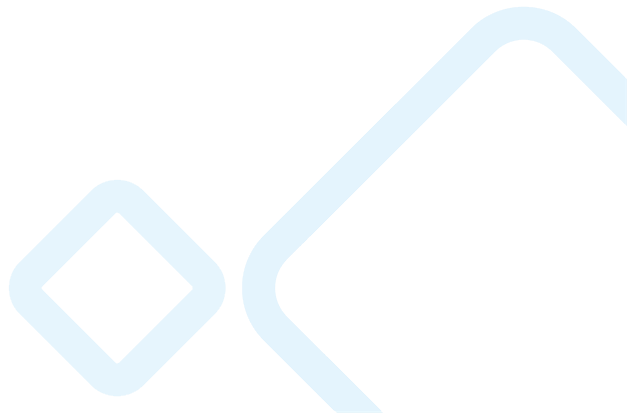 E-Auctioning Process  Guidelines
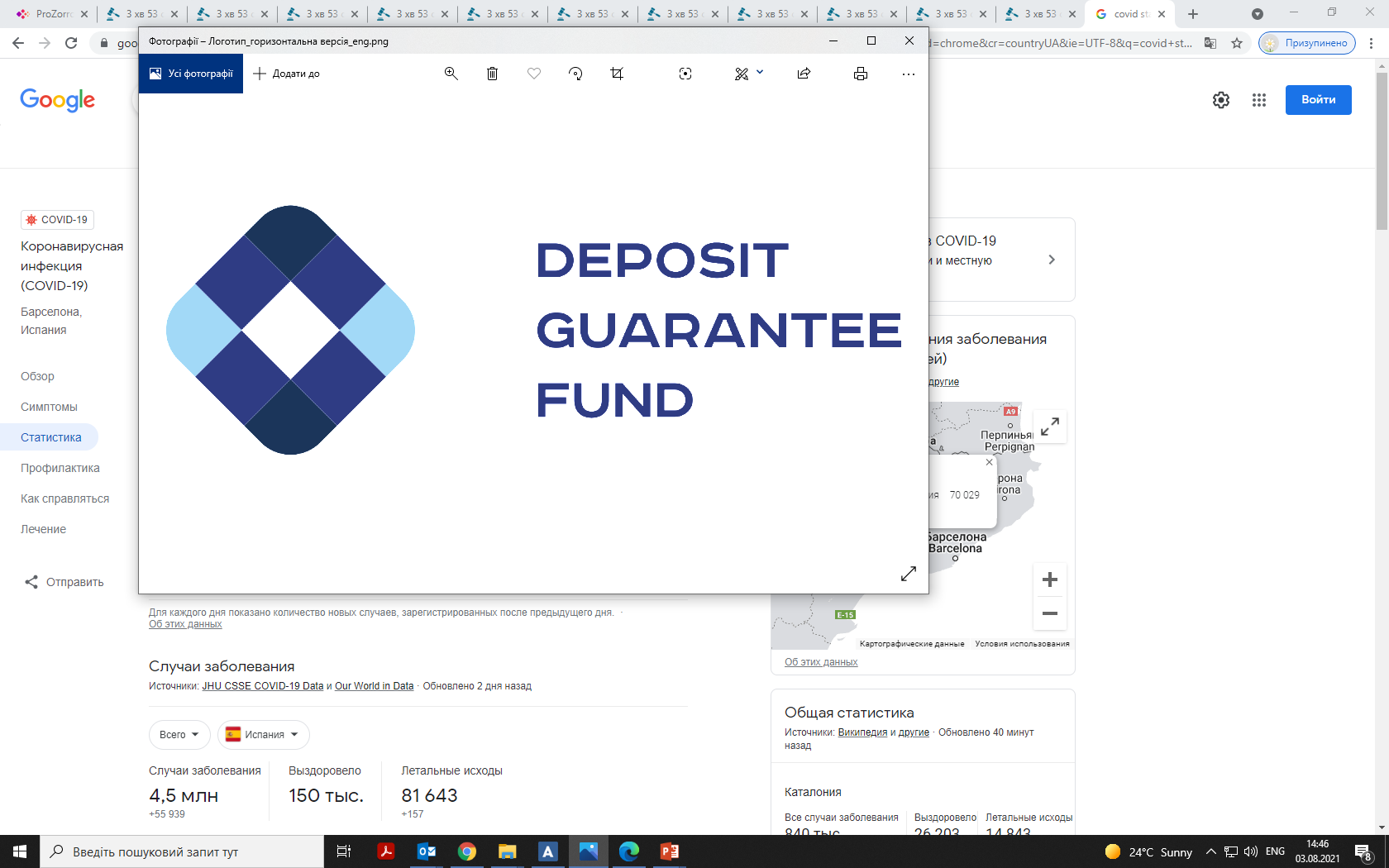 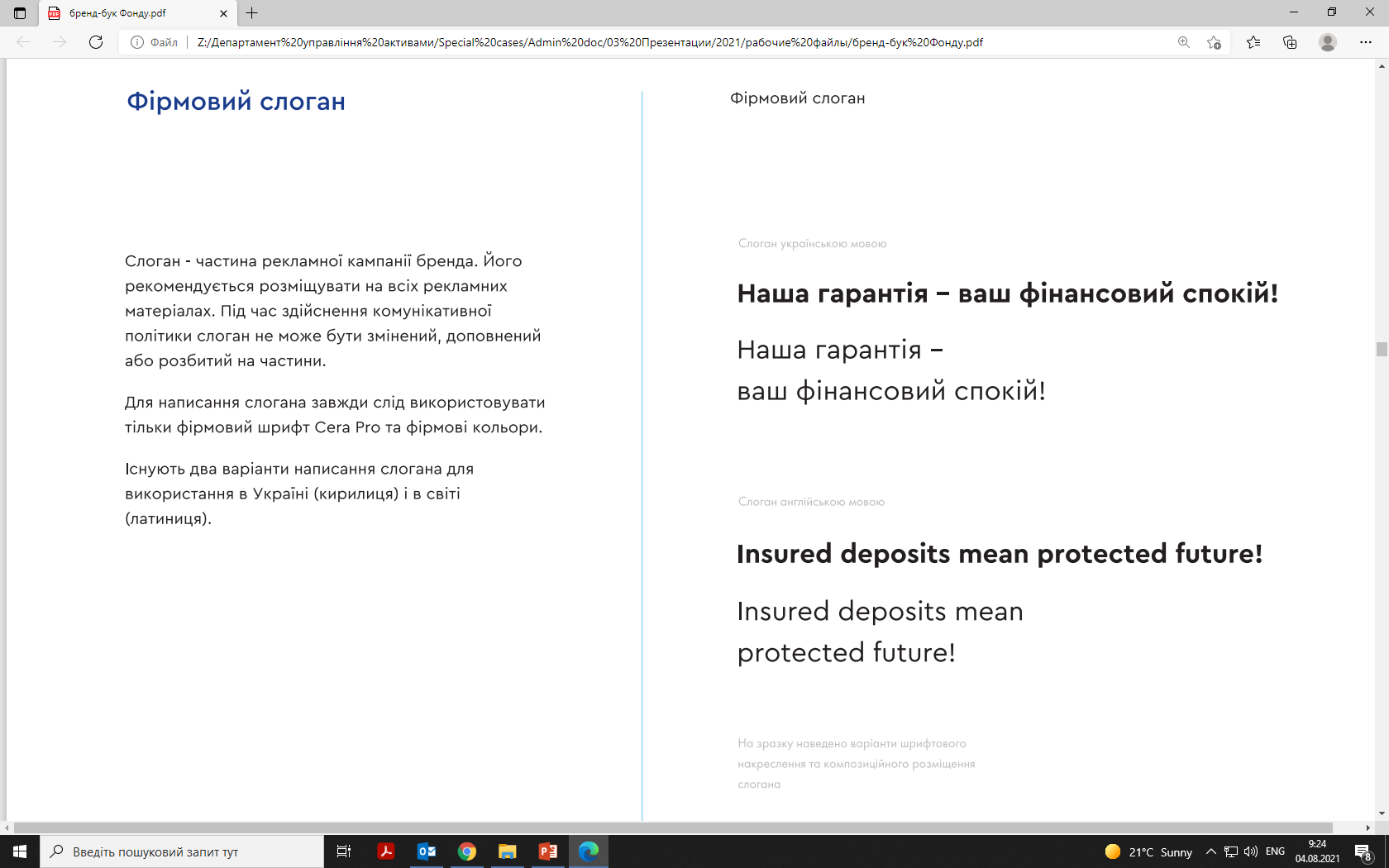 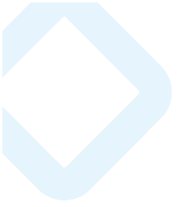 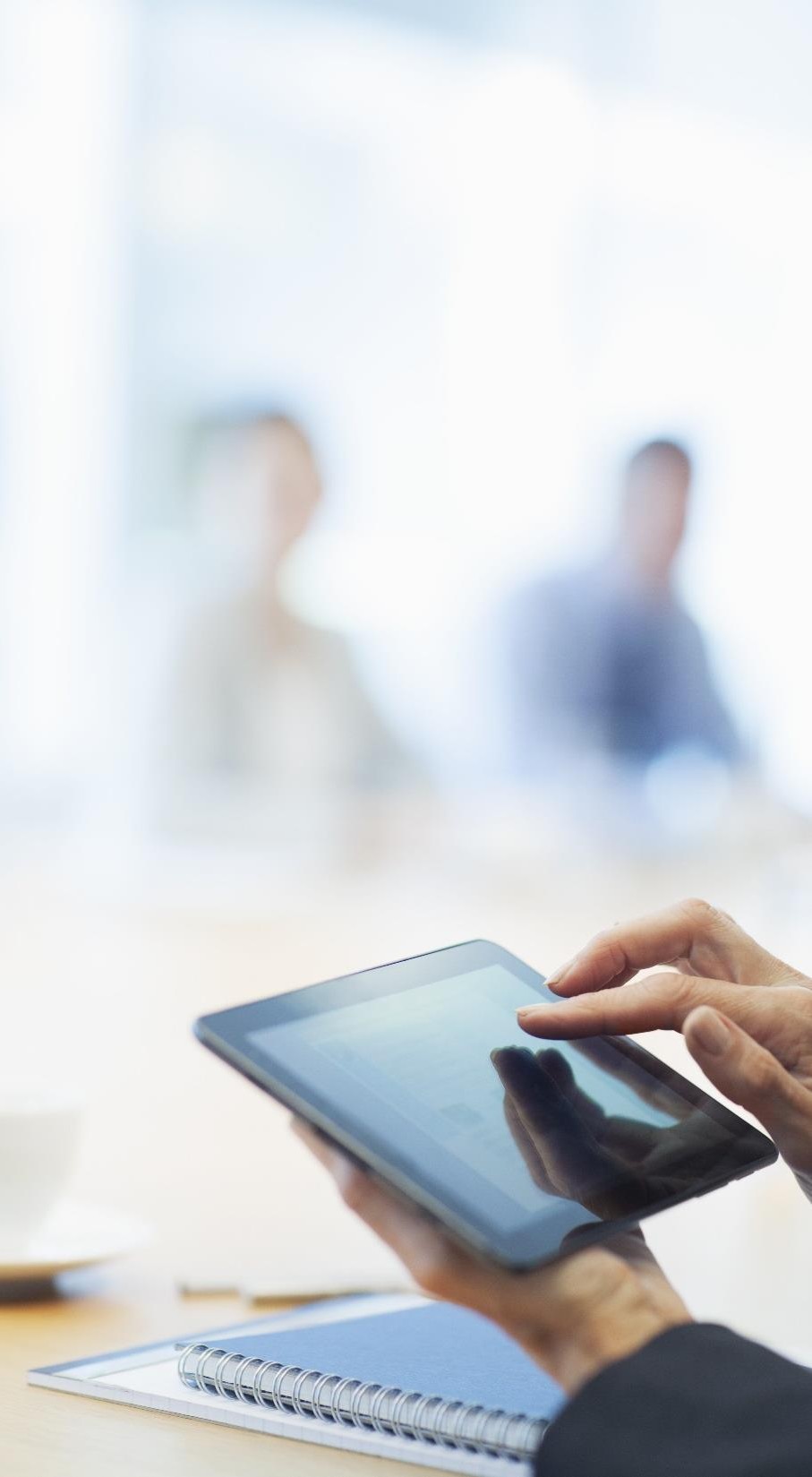 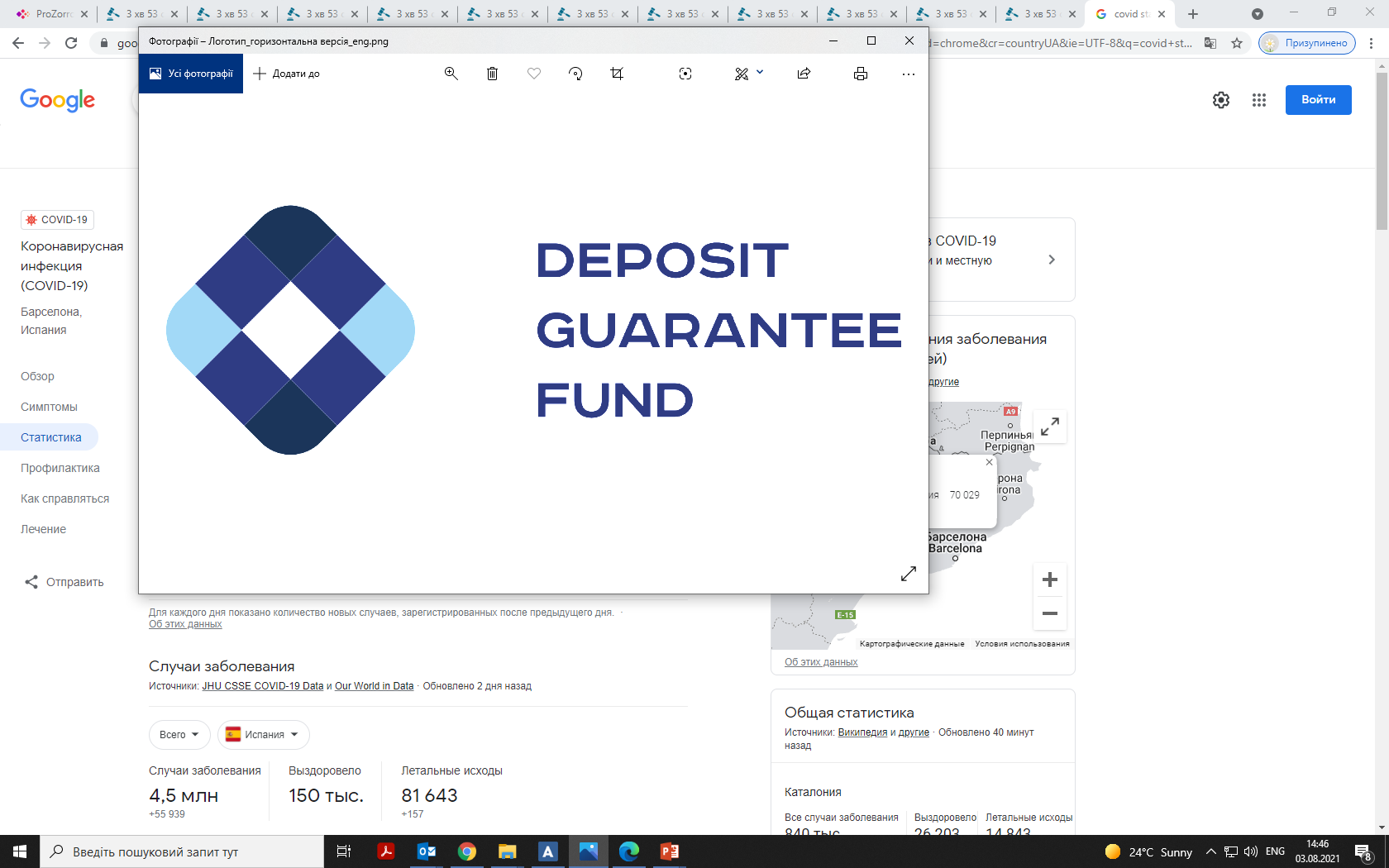 Introduction
Deposit Guarantee Fund (“DGF”) was established with the purpose of  protecting bank depositors in Ukraine and in 2014 became one of the  major holders of distressed assets in Ukraine following the crisis and “clean  up” of the banking system.
Neither borrower  nor guarantor is allowed to buy their own debts
During 2014-2017 more than 90 Ukrainian banks failed. As of  2024 total distressed assets under DGF management  amount to c. UAH 116 billion.
The DGF aims to accelerate recovery of cash from its assets  portfolio via promoting development of an efficient debt sales  market in Ukraine.
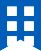 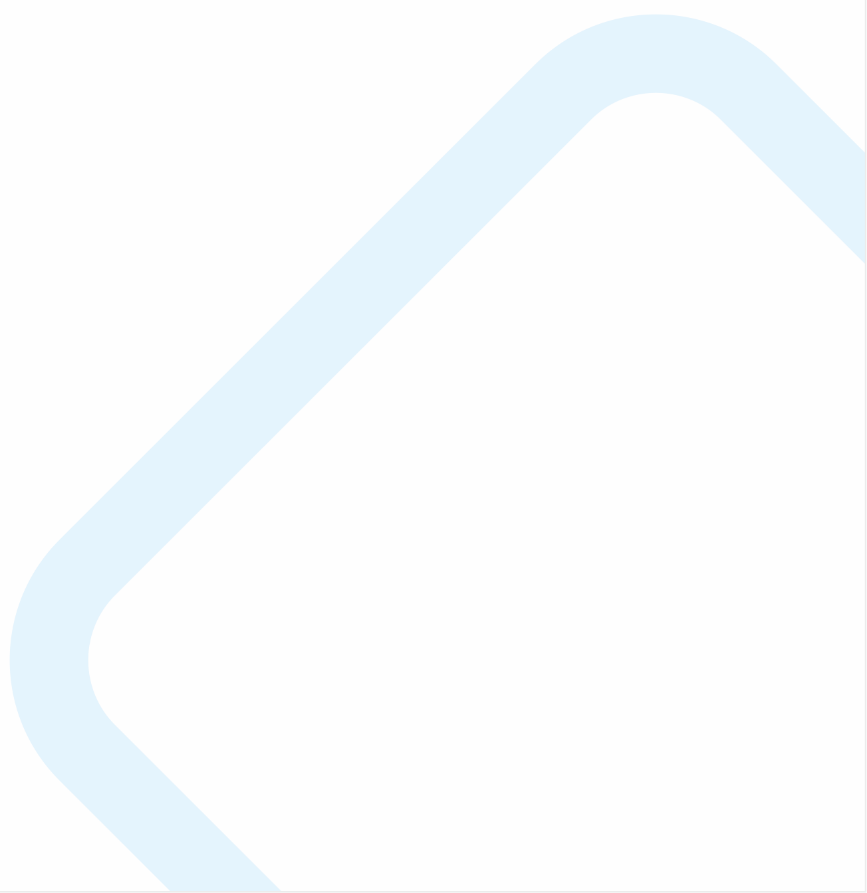 A potential investor may acquire assets of failed banks managed by DGF  using ProZorro.Sale platform.







ProZorro.Sale was set up to ensure transparent, simple and  competitive asset sale process. E-marketplaces connected to ProZorro.Sale can be used by potential investors interested in the  asset sale process to purchase the asset.
Key points to note about the DGF organized assets sales process:
1	The starting price of an asset at the first auction is GBV of the asset1
1
1
2
After every unsuccessful auction the price  is decreased
2
The assets may be sold for up to 30% discount from GBV for English auctions and up to 90% for Dutch auctions at the individual stage
3
1 Gross book value (GBV) calculates as aggregated amount of principal and accrued interest
2
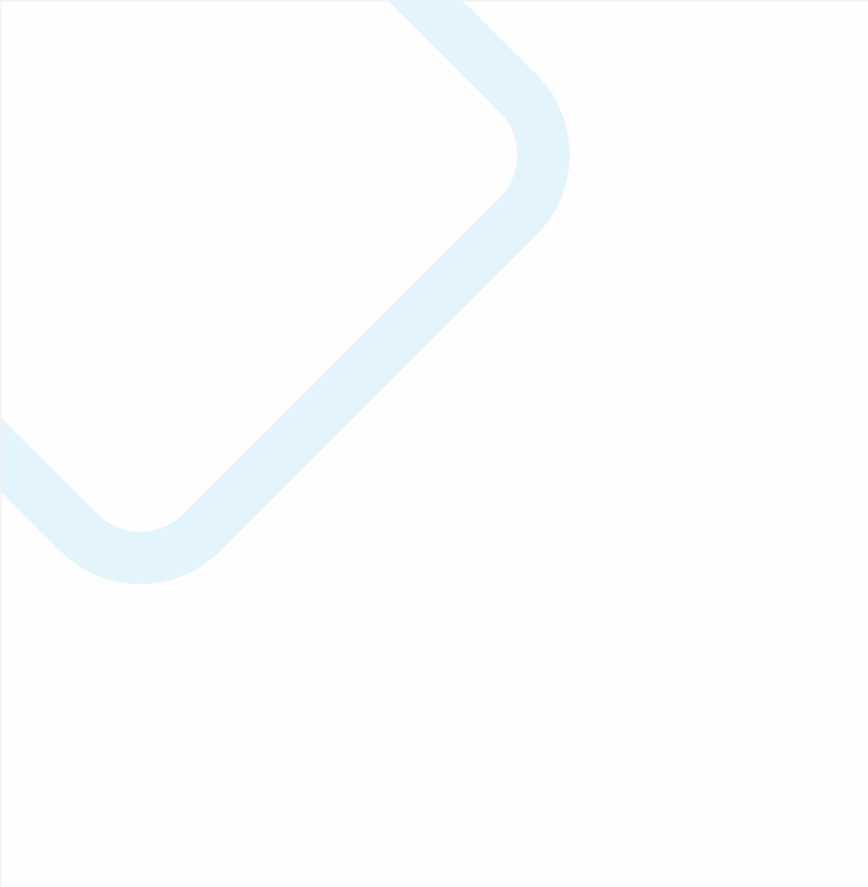 Where can I find DGF assets for sale  and get more information?
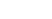 Investors can find information about DGF assets for sale through the following channels:
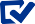 DGF website
fg.gov.ua
ProZorro website
           ProZorro.Sale
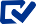 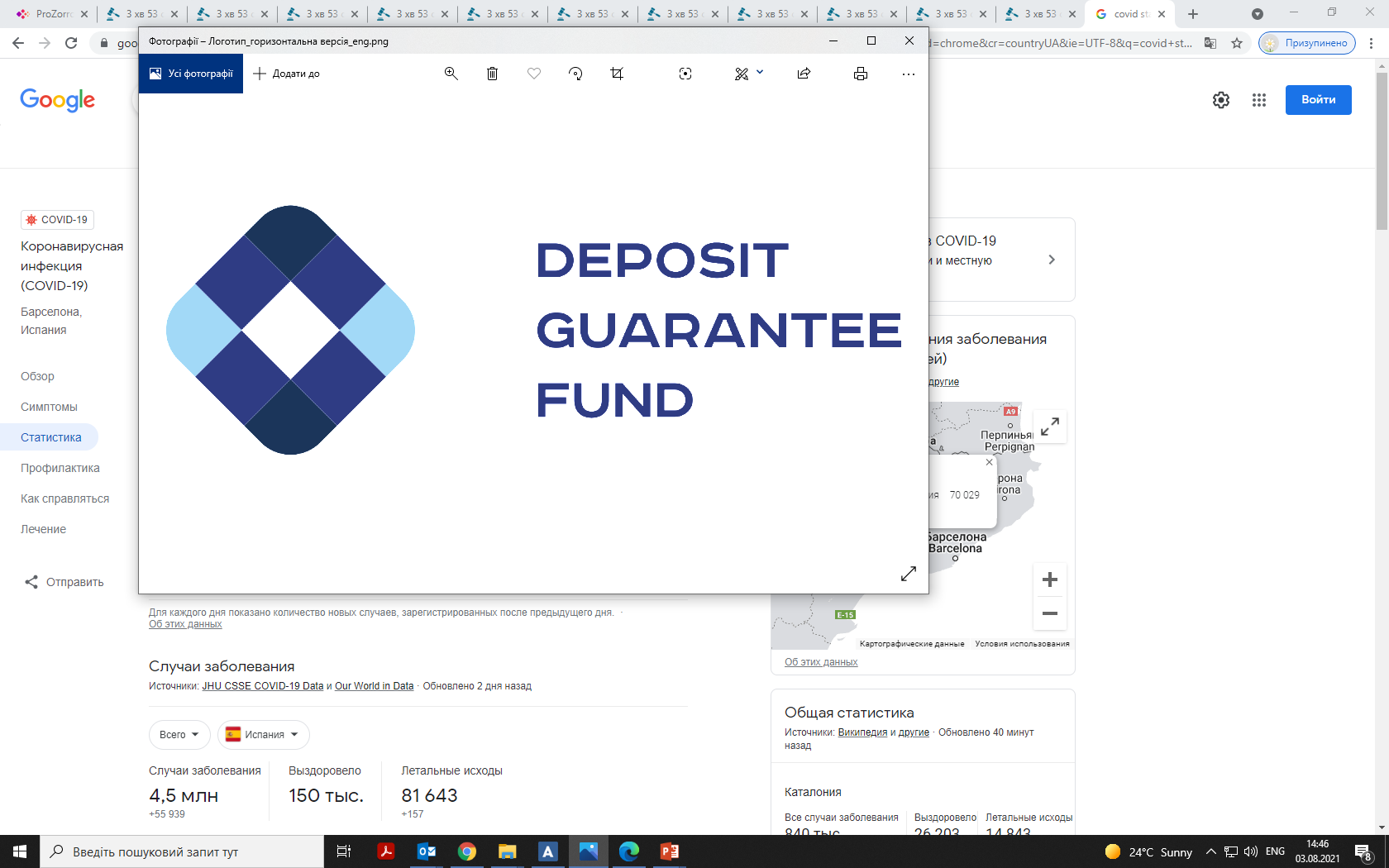 Channels
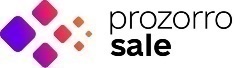 Announcements on new  assets put for sale are given on regular basis at DGF website
!
!
The assets are effectively  sold via all e-marketplaces  as they are connected to  the central database
All channels reflect  simultaneously the same  key information about the  assets
E-marketplaces*
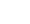 How can I get additional information regarding an asset?
Steps to conduct Due Diligence on the assets:
Get in touch with a contact person responsible for the sale of an asset, who is  indicated in an asset sale instruction document published for each asset.
1
Once the investor has chosen  an asset of interest on one of  the channels and completed  due diligence in the physical  data room, what are the next  steps of the buying procedure?  (please see the next page).
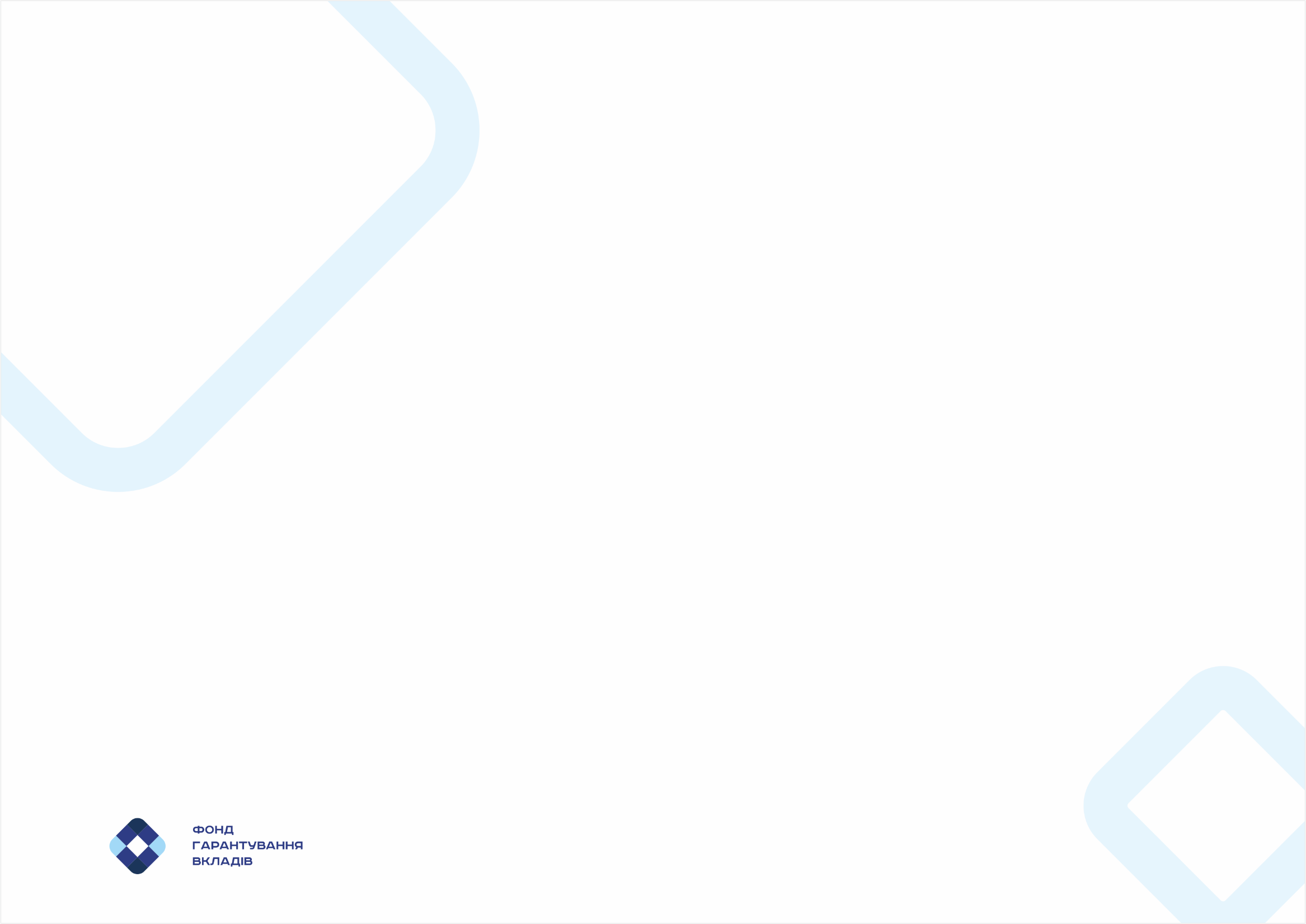 Sign an NDA received from the contact person, and send the scanned copy back to  the bank and to DGF (CLO@fg.gov.ua).
2
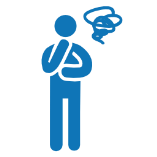 Once NDA is signed, access to the physical or virtual data room is provided.
In data rooms investors can review the underling loan documentation where it  will be possible to check asset documentation, judicial decisions etc.
3
*The list of e-marketplaces can be found at DGF website: https://www.fg.gov.ua/aktivi-bankiv/prodazh-aktiviv/informatsiya/organizatori-vidkritikh-torgiv
3
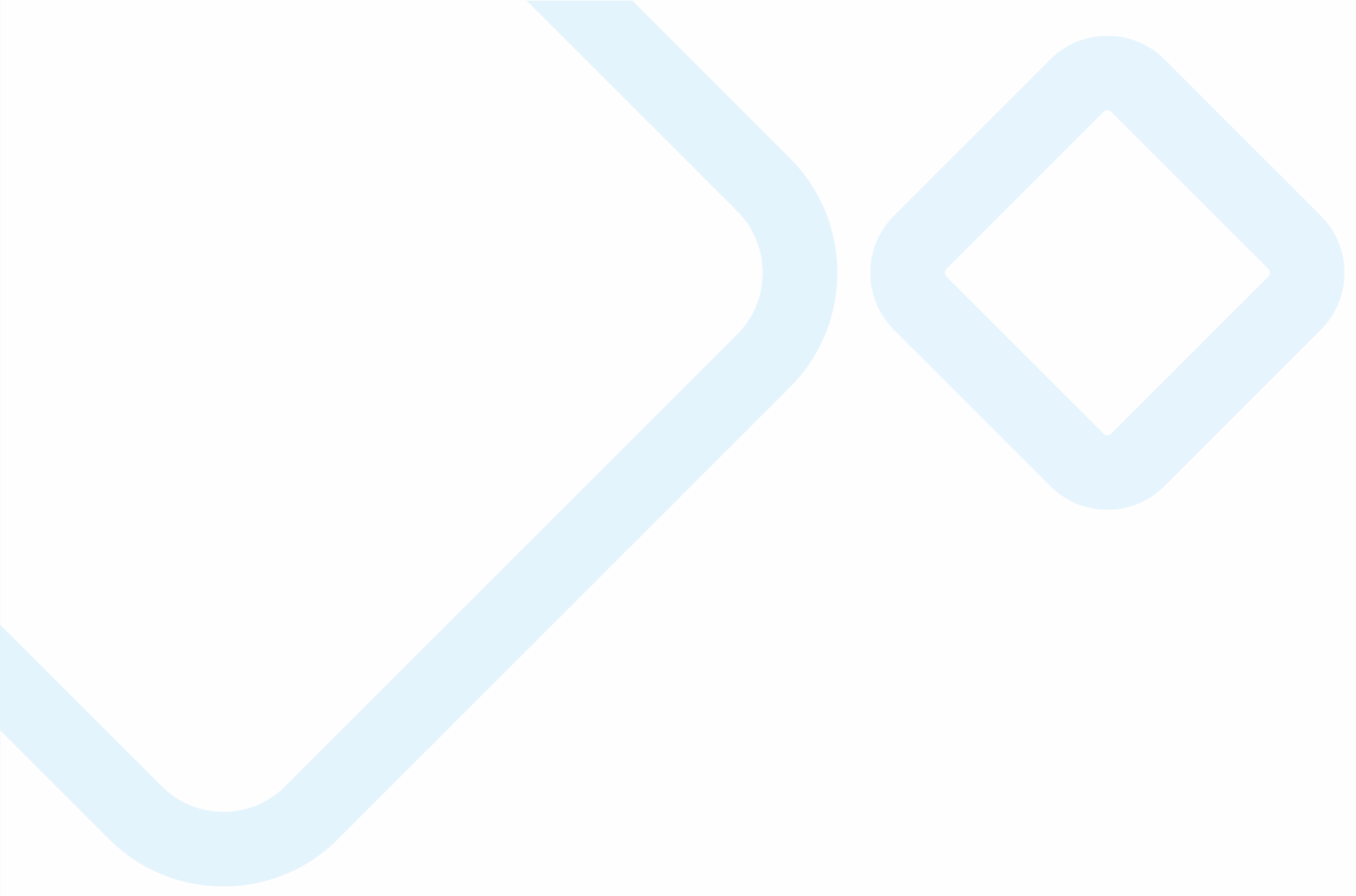 How can I buy DGF assets for sale?  Step by step process
Register

Register on any  e-marketplace  (please see a list at DGF website)
3
1
Guarantee fee

         To participate in the open auction a potential buyer has to
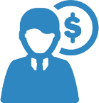 transfer a guarantee fee of 10%1 of initial price of the asset to the bank account of the e-marketplace (bank account details are available at each marketplace, Prozorro and DGF websites).
Guarantee fees are returned to the participants who are not  announced as winner.
1Guarantee fee may differ. Information about it is indicated in  the asset sale instruction document.
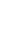 Receive invitation to open auction
5
is the minimum number of buyers for English auction to proceed to the next bidding phase 

for Dutch auction
>2
Kyiv time 
the evening before the open auction.
For English auction e-marketplace sends e-mail with a unique link to the auction to
20:00
participants who submit bid before	
Bidders of the Dutch auction should register before 16:00 open auction day.
The E-marketplace and Prozorro indicate the exact start time of the  open auction.
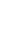 1
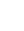 Open auction live
1%
is the minimum price increase of every next step at English auction and decrease at the Dutch auction
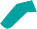 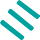 Maximum price reduction is 30% from GBV for English auctions and 90% for Dutch auctions at the individual stage
2 https://www.fg.gov.ua/aktivi-bankiv/prodazh-aktiviv/informatsiya/shabloni-dogovoriv
3 If he keeps the guarantee fee
4
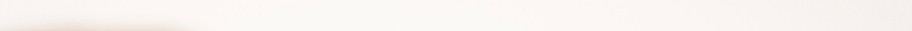 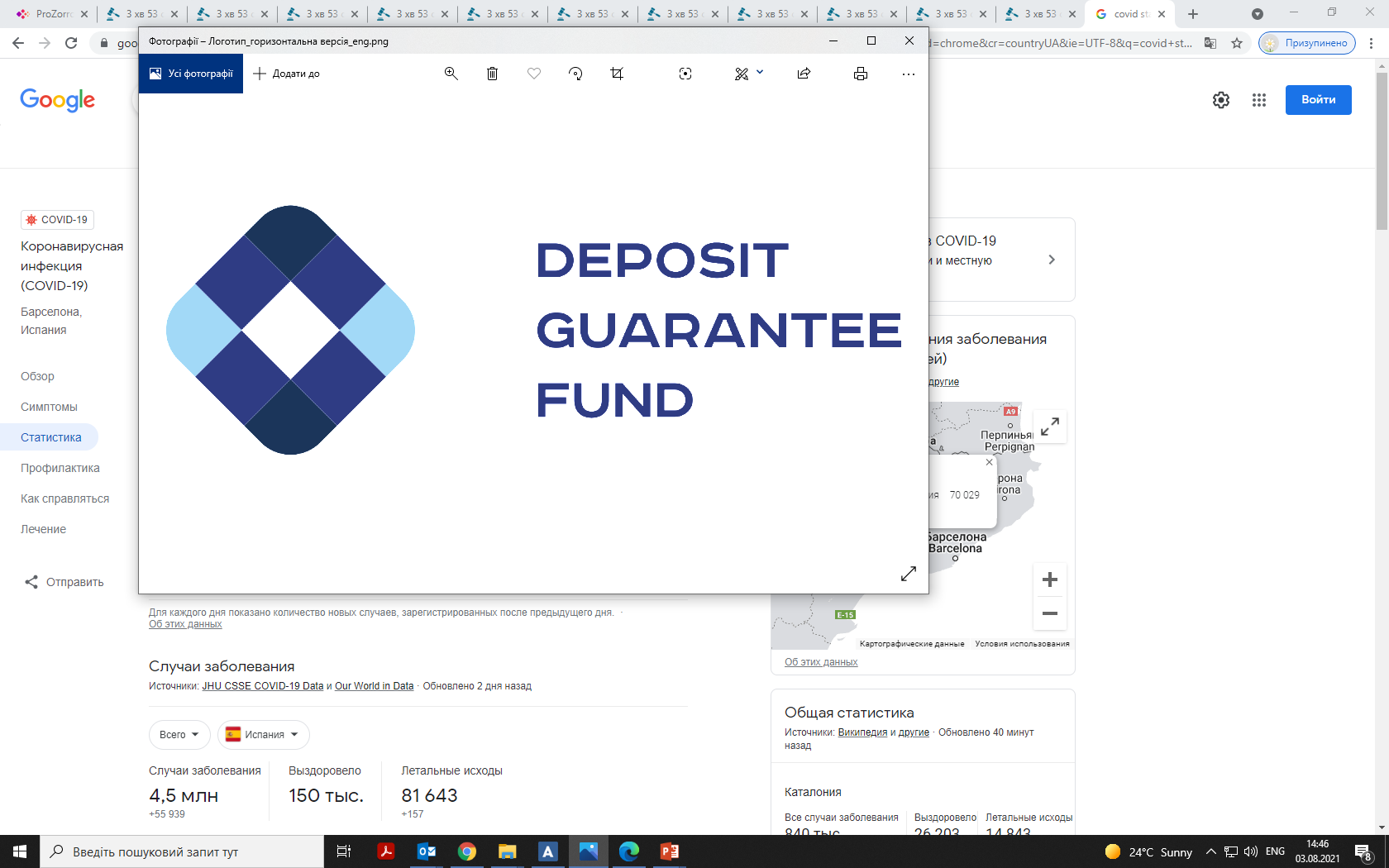 Considerations
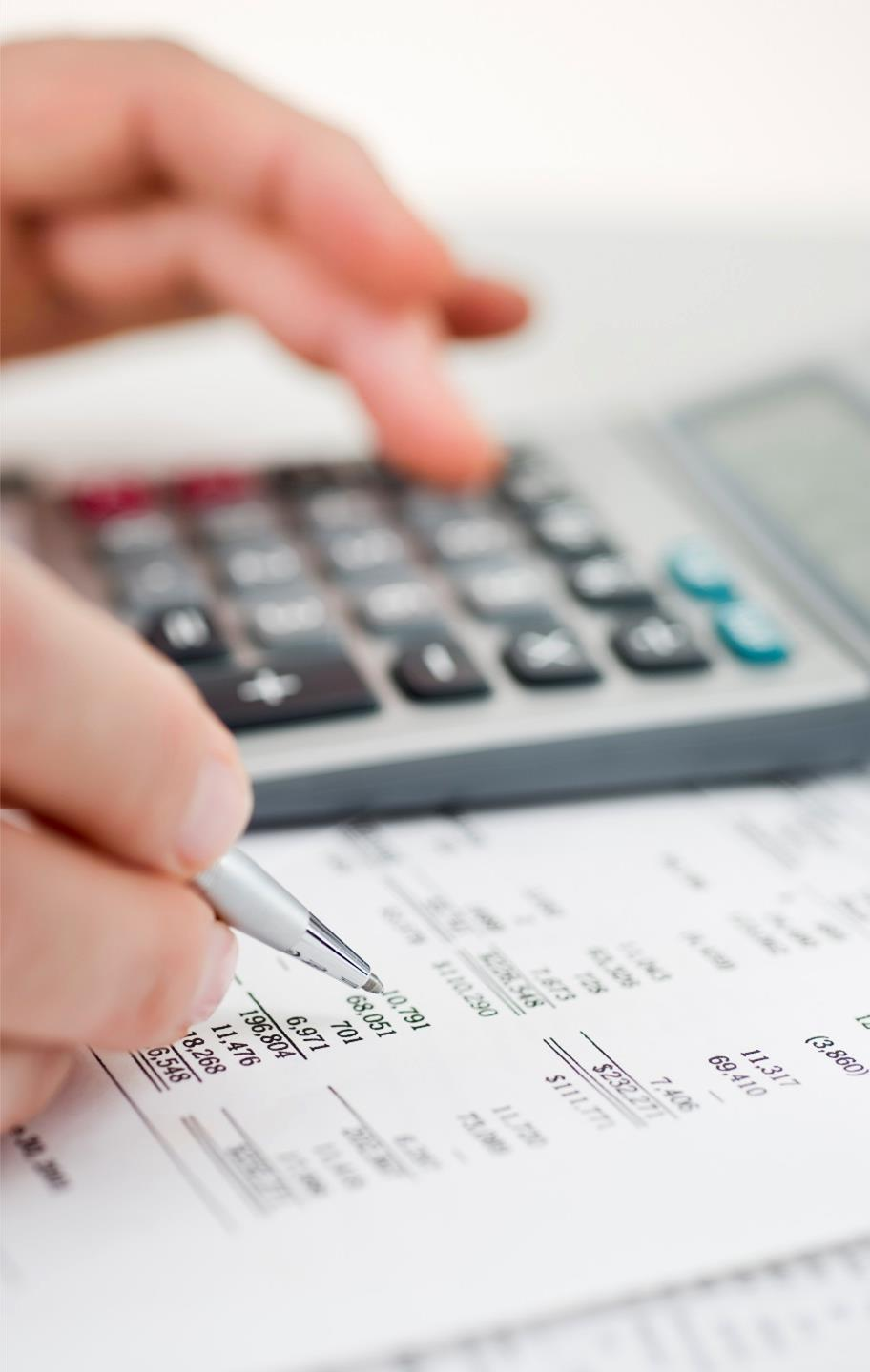 Initial considerations
Fee
Buyer pays to e-marketplace fee in the amount of 1-5% of the sale price.
1
VAT
Loans are sold as claim rights, thus VAT is not applicable. VAT (20%)  is applicable in the case of the purchase of any asset except the claim  rights.
2
Statutory duties for re-registration of the asset1 (for both individuals  and legal entities):
3	 Real estate: at least 2% of the sale price;
Vehicles: from 3% to 5% of the sale price;
Land: at least 1% of the sale price.
Registration of collateral:
Mortgage: at least 0.01% of the sale price;
Vehicles: at least 1% of the sale price.
4
Personal income tax
The individual buyer has to pay tax in amount of 5% from sale price, if  one purchases any real estate asset and sells it in less than 3 years.
5
Future considerations
Related to debt write-off by legal entity
Not all corporate debts are tax deductible in case of its write-off;
As tax agent legal entity has to pay personal income tax instead of  individual borrowers in case of its write-off in the amount of 18%.
1
Depends on the type of asset and its specific characteristics
5